Google Plus Hangouts on Air
Skills: use Google Hangouts on air
Concepts: Hangout applications, processing and communication speed requirements, extensibility, user interface
This work is licensed under a Creative Commons Attribution-Noncommercial-Share Alike 3.0 License.
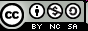 [Speaker Notes: We will begin with some examples of Google Hangouts on Air, then look at the menu structure and options when starting or participating in a hangout.

We will also discuss the processing and communication requirements of hangouts and video in general.]
Where does this topic fit?
Internet concepts
Applications
Technology
Implications
Internet skills
Application development
Content creation
User skills
Some examples
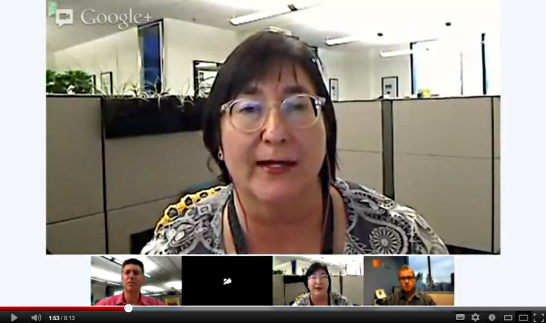 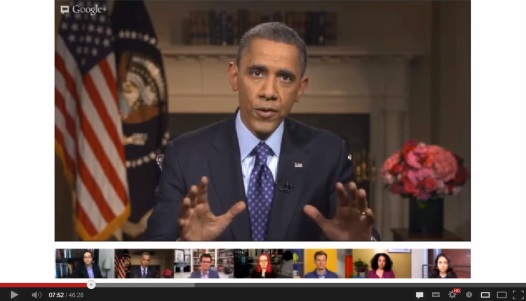 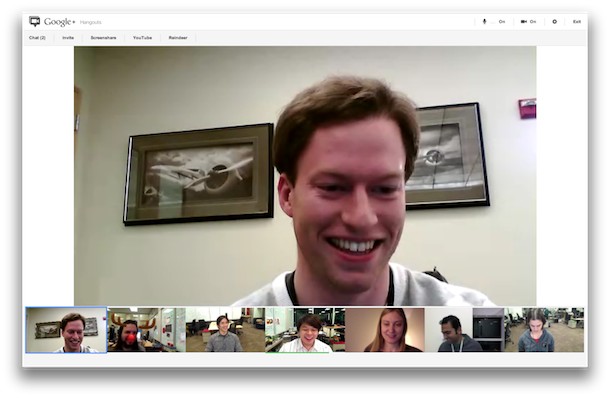 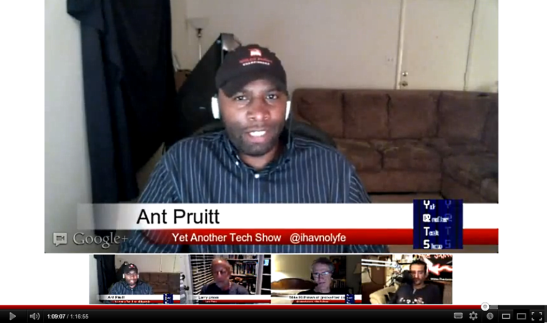 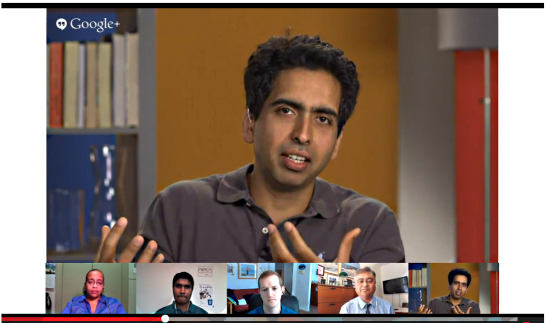 Note that the screen layout has changed slightly since I picked these examples.
[Speaker Notes: Hangouts are video online meetings.

Up to ten people may participate in a Hangout.

Let’s look at a few examples of ways people use them.]
Virtual field trips
School field trips
[Speaker Notes: This video illustrates educational applications of  Hangouts.]
Podcasts
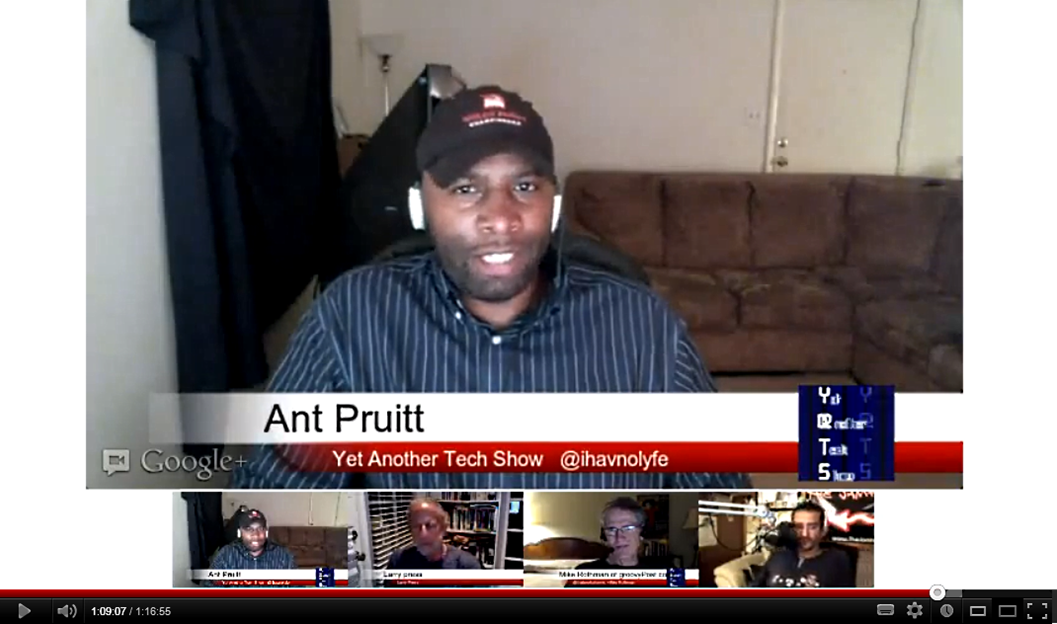 [Speaker Notes: Here we see a Hangout being used for a regular weekly podcast.

There are four people in the hangout – they are shown at the bottom of the video window.

The software automatically discovers who is speaking and shows him or her in the larger window.

Participants can also share their screens in that large area.

Hangouts are limited to ten active participants, but any number of others can watch.]
News 2.0?
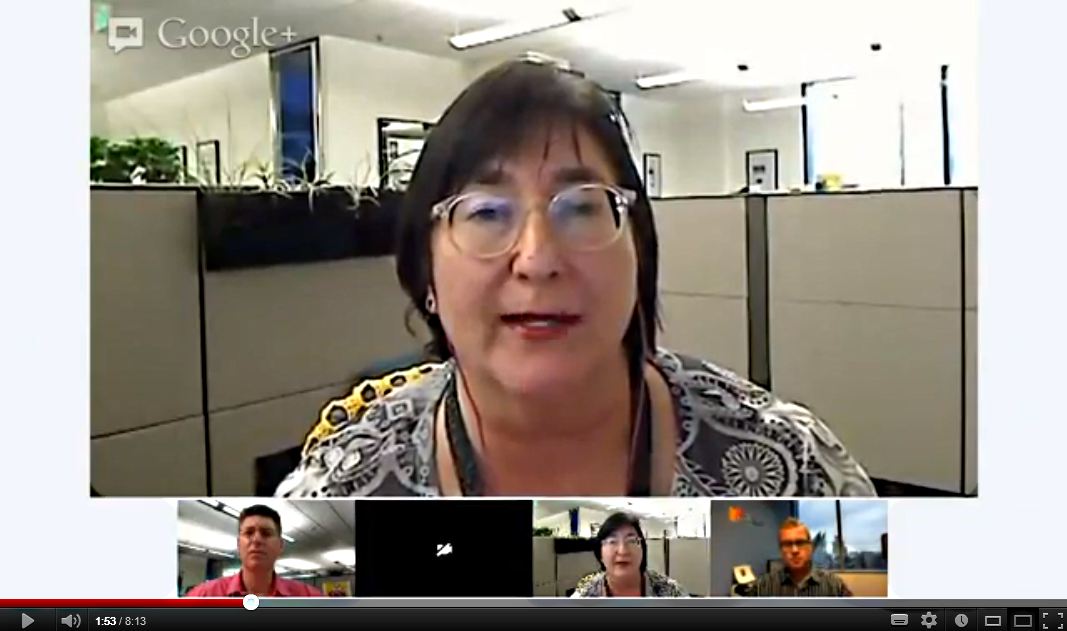 LA Times interview
How would the print LA Times or radio or TV news handle this story?  Which do you prefer?  What is the business model?
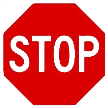 [Speaker Notes: Two LA Times columnists and an energy price expert in an 8 minute 13 second Hangout interview.

Print story at http://lat.ms/RJKDYN]
Political discussion
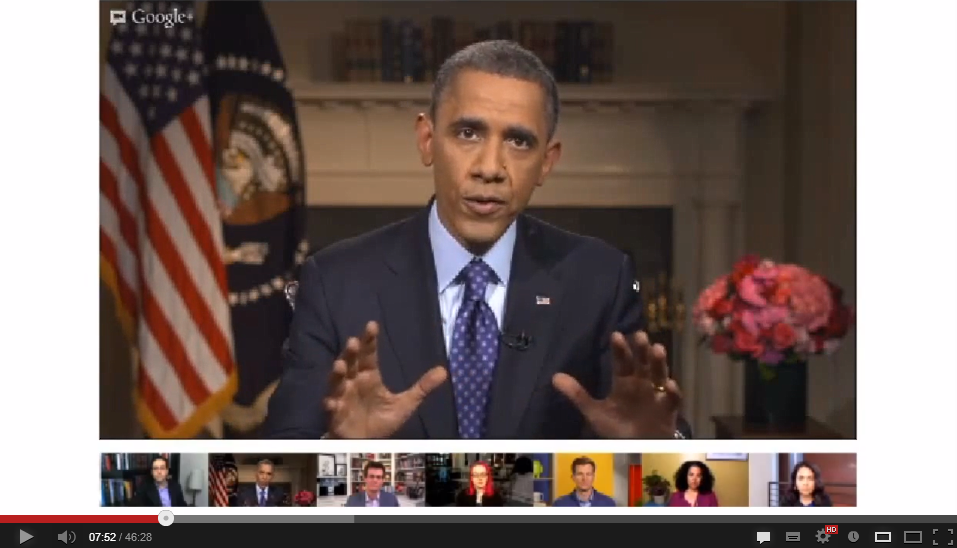 Watch the hangout
[Speaker Notes: Discussion of politics and issues between President Obama and a diverse group of experts and citizens after the State of the Union address..]
Conversation with an expert
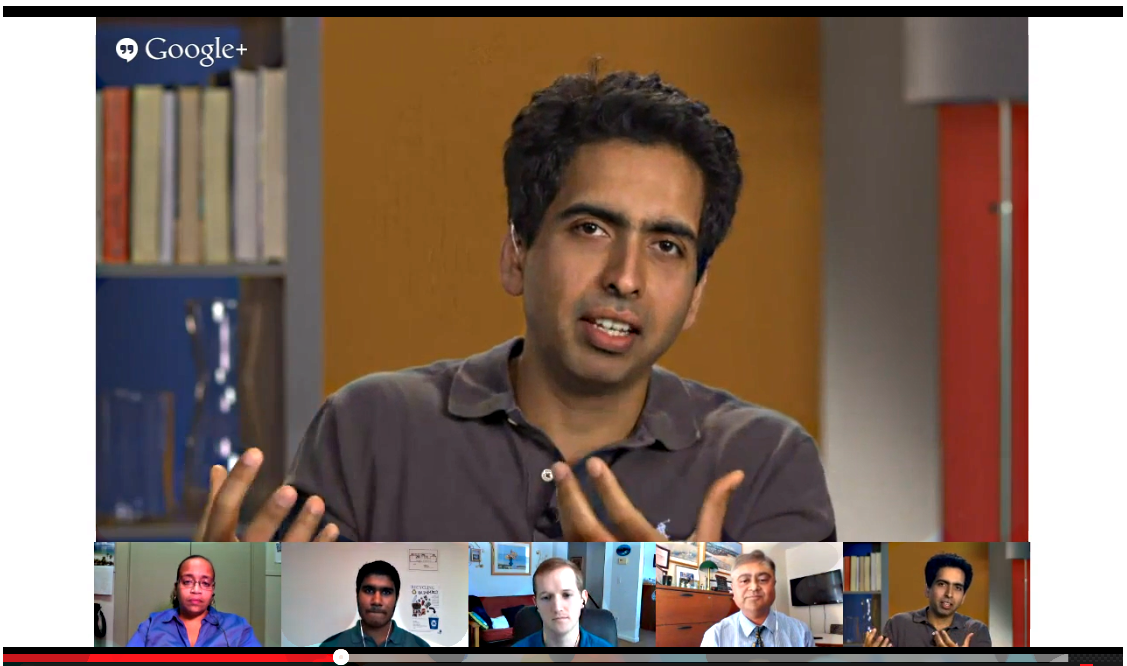 Conversation with Sol Khan
[Speaker Notes: Sol Khan met discussed education for an hour with four co-panelists.]
Business or project meeting
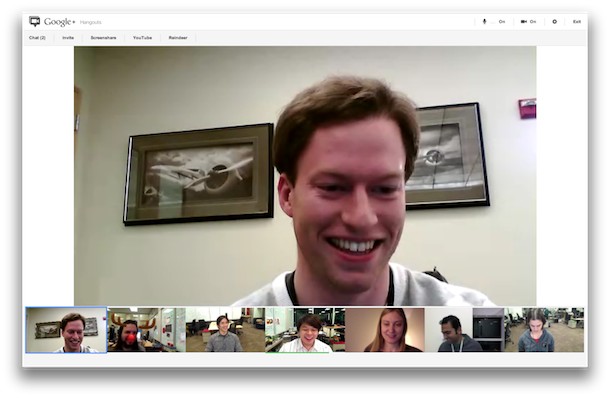 Hangouts on air
Ten participants
Unlimited viewers
Recorded
Stored on YouTube at end
Up to 8 hours long
Why does Google offer automatic recording when Skype and other video chats do not?
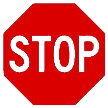 [Speaker Notes: There are two kinds of Hangout.

Regular Hangouts are garden variety video chats, but Hangouts on Air have important additional features.

Google can do this because they also own YouTube.

Let’s see how to start a Hangout on Air, invite people to it, and finally, end it.]
Video requires speed
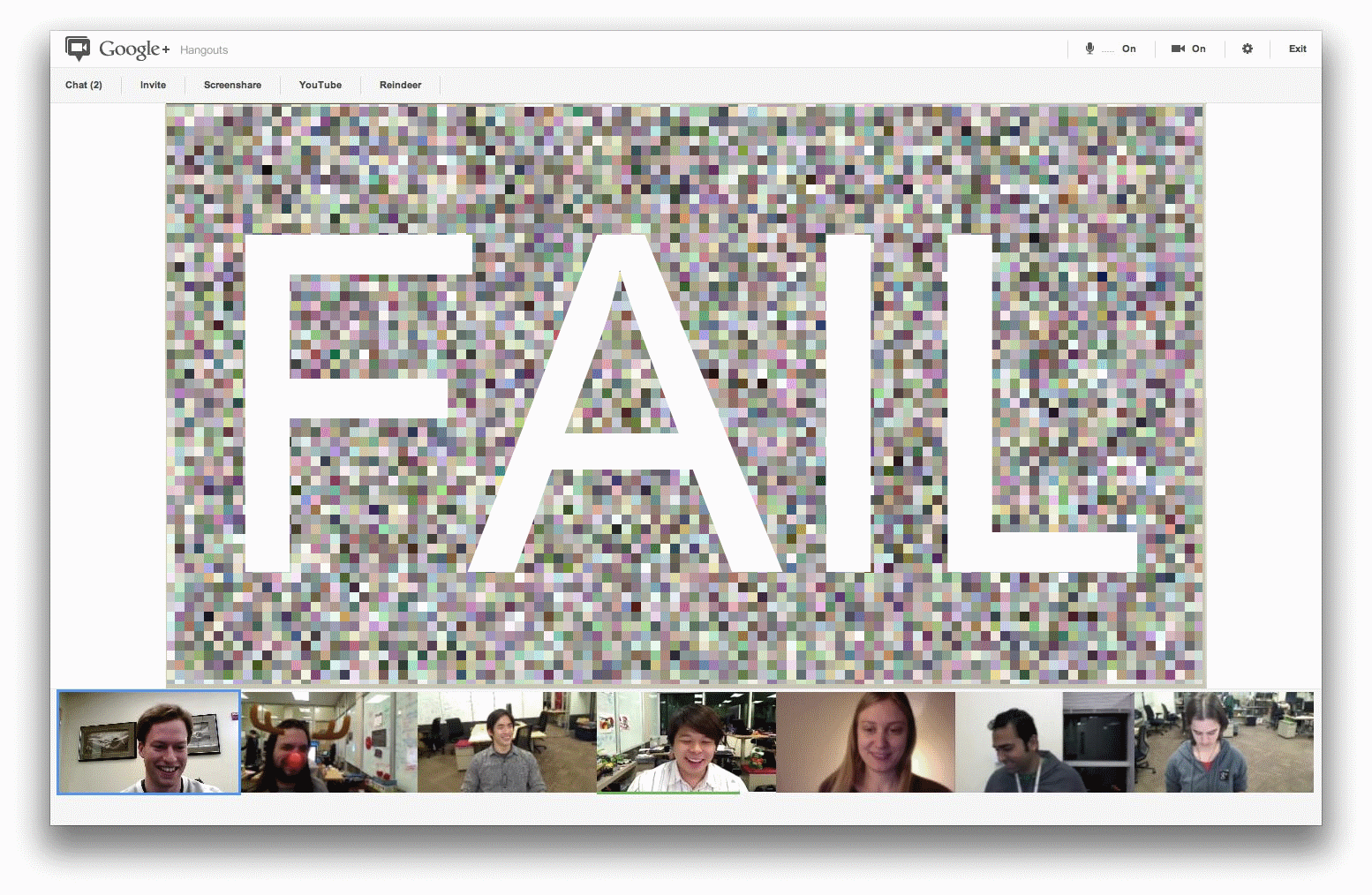 Problematical class session
[Speaker Notes: We tried a class session using a Hangout on air last term and it failed due slow hardware and connections to the Internet.]
How much speed?
Minimum CPU speed:
Dual core processor with a clock speed of at least 2GHz

Operating system required: 
Current or two previous versions of a major operating system

Internet connection speed:
Upstream:  900kbps
Downstream, with five participants:  2mbps 
Downstream, with ten participant with 10 participants: 3mbps
Is your CPU fast enough for a Google hangout?  Is your Internet connection? Is your operating system compatible with Google Plus?
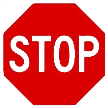 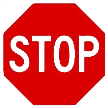 Will this be an issue in five years?
[Speaker Notes: These are the Hangout hardware requirements.]
Summary
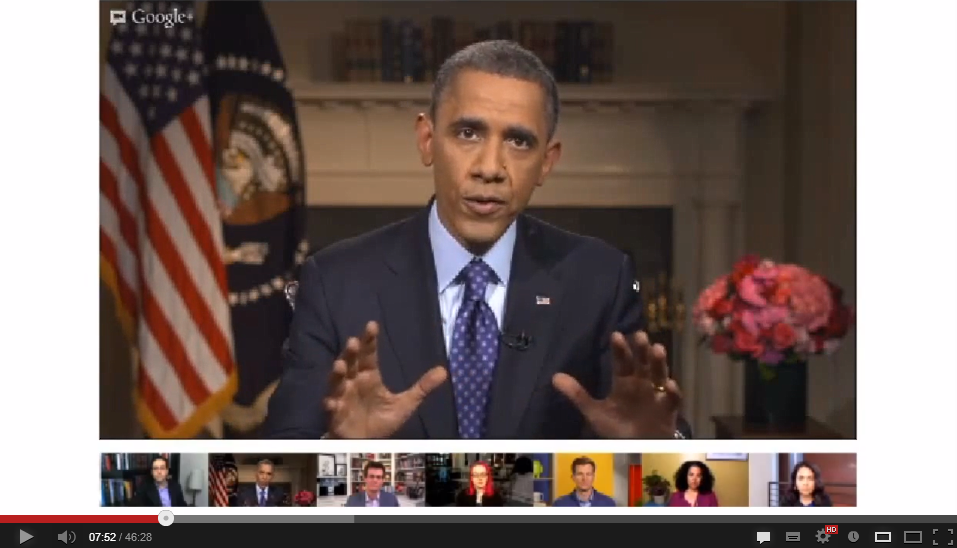 [Speaker Notes: We saw several examples of Hangouts and looked at the user interface and commands.

We looked at the added capability in a Hangouts on Air and noted the communication and CPU hardware requirements for a Hangout.

We also saw that Hangouts is extensible, providing a platform for developers of add-in applications.]
Resources
Google Plus help: http://www.google.com/support/plus/?hl=en
Five things Google Plus does better than Facebook or Twitter: http://bit.ly/tHS3xd 

Hangouts on air help: https://support.google.com/plus/bin/answer.py?hl=en&answer=2553119&topic=2553242&rd=1

Hangouts on Air community on Google Plus: https://plus.google.com/communities/102931411942843961321/stream/24e0d2d5-f486-40f9-9177-511a4d73ccdd

Google hangout class – Fail: http://cis471.blogspot.com/2013/05/google-hangout-for-synchronous-class.html

12 Ways to Connect, Create, and Collaborate Using Google Hangouts: 
http://www.copyblogger.com/google-hangout-content/

Why Businesses Should Use Google Apps: Part 5 – Google+ Hangouts: http://paysimple.com/blog/2013/08/29/businesses-use-google-apps-part-5-google-hangouts/
Self-study questions
What is the difference between a hangout and a hangout on air?
What is the CPU speed of your PC – is it fast enough for a Hangout?
What is the upstream speed of your home Internet connection?  The down stream speed?  Are they fast enough for a Hangout?
List as many ways as you can think of to use hangouts in education.
Which do you think would be most effective?  Why?
Write a summary of the above two questions.
How could a study team in school use Google Hangouts?
You can share and edit Google Drive documents during a Hangout – how could a study team in school use that capability?
You can share a Youtube video during a Hangout – how could you use that capability for fun?